How to best use these slides…
View the PPT as a slide show


Then click through every step
Mouse clicks will advance the slide show
Left/right arrow keys move forward/backward
Mouse wheel scrolling moves forward/backward
When a question is posed, stop and think it through, try to answer it yourself before clicking
If you have questions, email me, ask in the Teams Student Center channel!
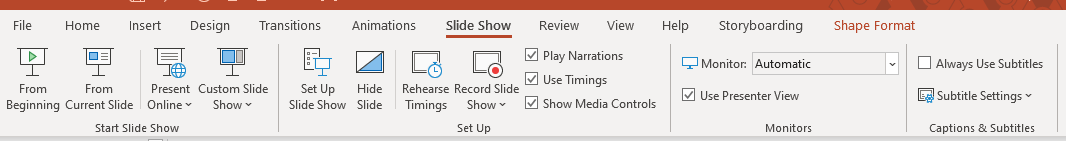 LESSON 1.3c
Modeling: Finding 1) Lines of fit and 2) Lines of BEST fit
Today you will:
Learn strategies and techniques for finding equations of data that doesn’t exactly fit on a line.
Learn what a “Line of fit” is and how to find it.  This is a “by hand” method.
Learn what a “Line of BEST fit” is and how to find it.  This is a “calculator” method.
Practice using English to describe math processes and equations.
Core Vocabulary:
Line of fit, p. 24
Line of best fit, p. 25
Correlation coefficient, p. 25

Prior:
Slope
Slope intercept form
Point-slope form
Scatter plot
Develop a plan
Will need equation for each set of data
Once you have the equation, you own the data
Modeling
Process of using our math to understand, describe and “play with” real-world situations and problems
By “play with” I mean:
be able to predict what will happen in this situation if things change a bit
answer questions about the situation
Often we will start with data
Data based on measurements or observations of the situation/problem
Sometimes that data is exact
Most of the time it is NOT exact
The data are approximations … close and good enough for us to work with
BUT NOT PRECISE!
What does it matter if it is close but not precise?
If you plot the data it does not fit nice and neat on a line
The data is “scattered” 
The aggregate whole will be in a “cloud” that is mostly in a line shape
What do we do?
Find the “average” of the points and guess at the line that best fits
… our ability to measure precisely is limited
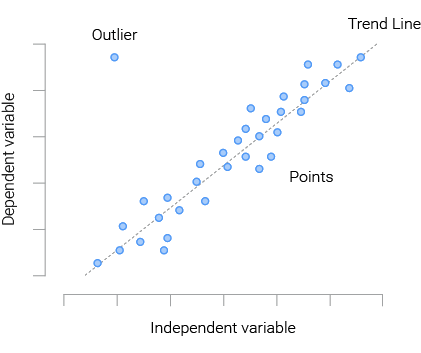 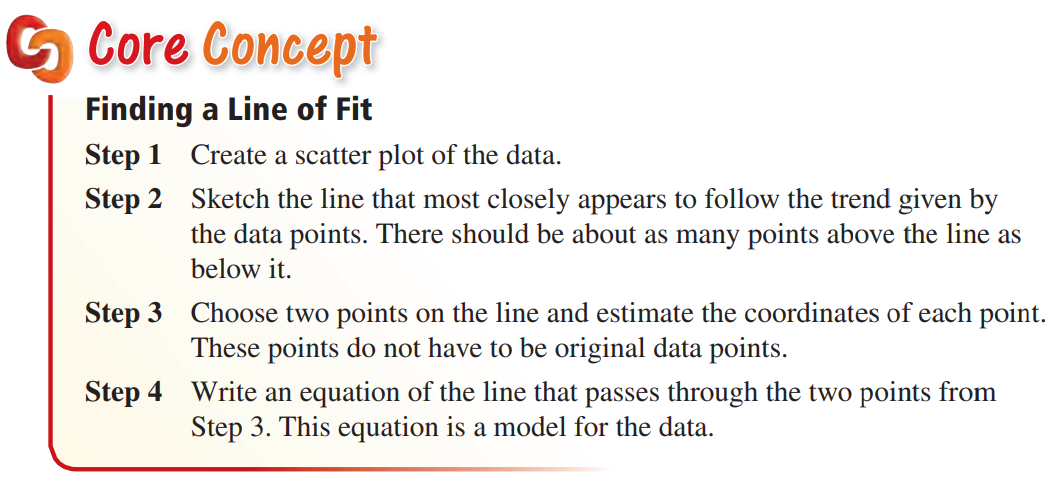 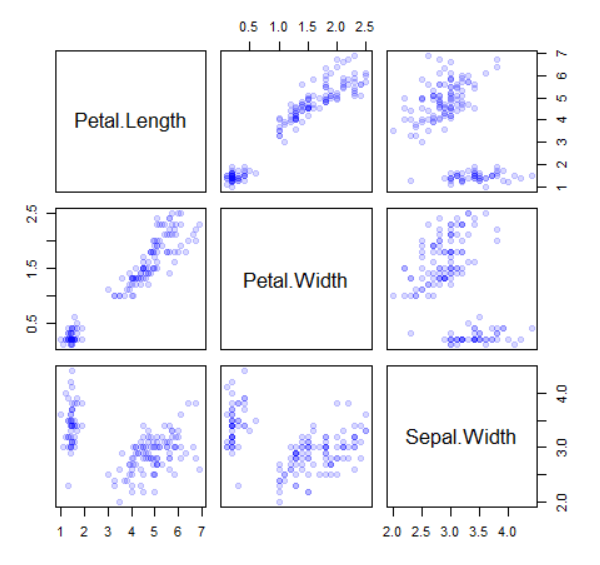 Does the data show a LINEAR RELATIONSHIP?
NO
YES
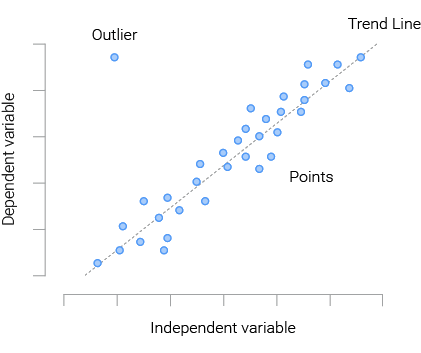 NO
YES
YES
NO
NO
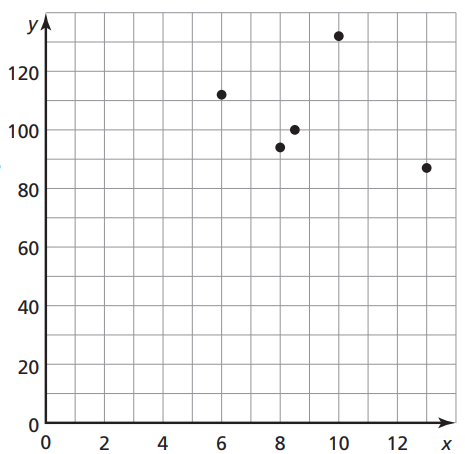 NO
The table shows the femur lengths (in centimeters) and heights (in centimeters) of several people. Do the data show a linear relationship? If so, write an equation of a line of fit and use it to estimate the height of a person whose femur is 35 centimeters long.
SOLUTION
Step 1  Create a scatter plot of the data. The data show a linear relationship.
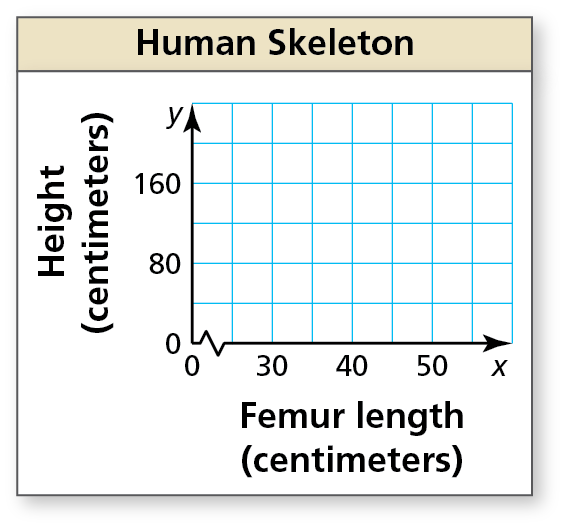 (40, 170)
Step 2  Sketch the line that most closely appears to fit the data.
(50, 195)
Here is one possibility...
Step 3  Choose two points on the line.
For the line shown, you might choose (40, 170) and (50, 195).
Step 4  Write an equation of the line.
First, find the slope.
Step 4  Write an equation of the line.
First, find the slope.
Point-slope form
Substitute for m, x1, and y1.
Distributive Property
Add 170 to each side.
Here we have found ***A*** Line of Fit
The approximate height of a person with a 35-centimeter femur is
157.5 centimeters.
Use the equation to estimate the height of the person.
Substitute 35 for x.
Simplify.
The points you chose are pretty important!
– not a great choice
The points are too close to each other…
– much better choice than option 2
The points are:
At the “ends” of the data
and look to be really close the line we drew
So we just learned how to find a “LINE OF FIT”
The points you pick are SUUUPER important
Quite a bit of guess work here
You can easily come up with an equation (line of fit) that is pretty far off

I would LOVE to find the LINE OF BEST FIT!
There is a way
There is a process/algorithm that given a set of points (scatter plot) with find the line of BEST fit 
…but it is REALLY complicated
…the kind of stuff you will study in university toward the end of working on your math degree

Have no fear!  Our calculators have been to university and have a great degree in mathematics!
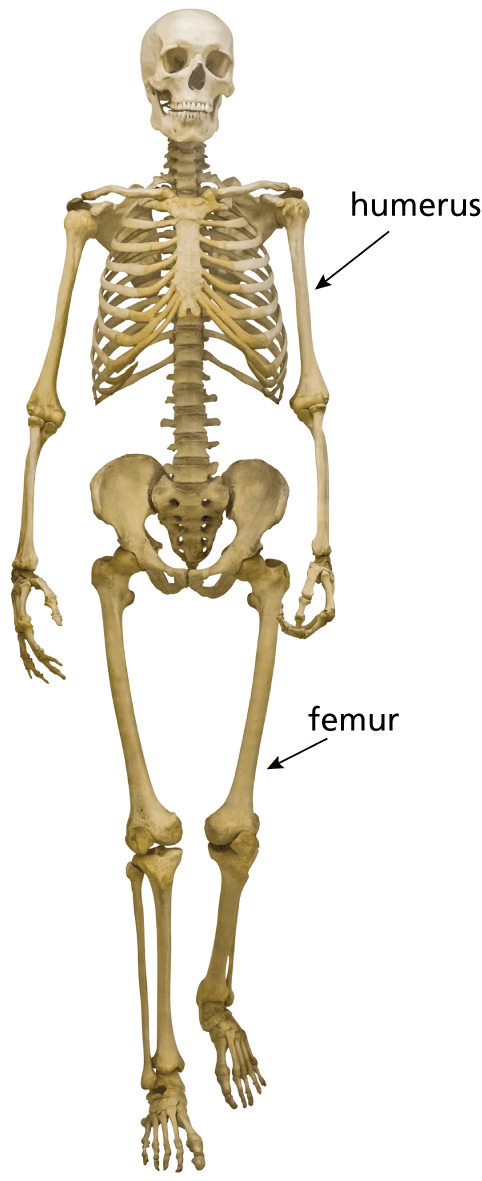 Use the linear regression feature on a graphing calculator to find an equation of the line of best fit for the data in Example 3. Estimate the height of a person whose femur is 35 centimeters long. Compare this height to your estimate in Example 3.
SOLUTION
Step 1  Enter the data into two lists.
Goggle “TI 84 how to enter data into list”
Goggle “TI 84 how to use linear regression”
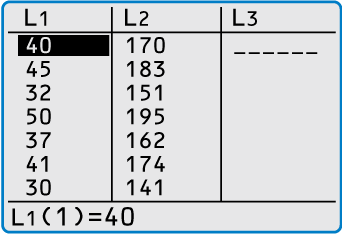 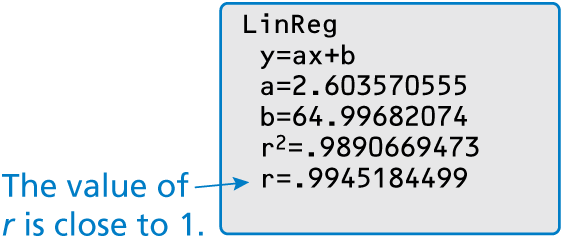 Step 3  Graph the regression equation with the scatter plot.
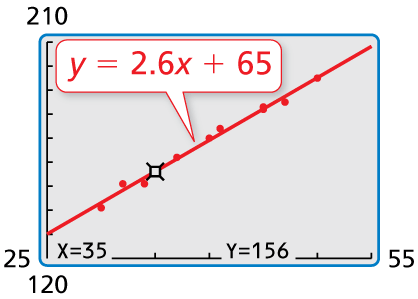 Goggle “TI 84 how to use trace feature”
Goggle “TI 84 how to graph regression equation”
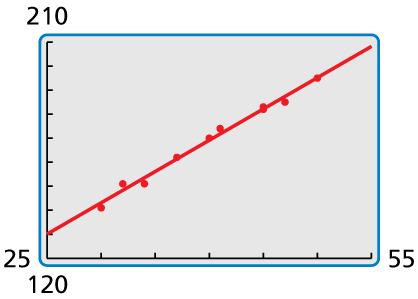 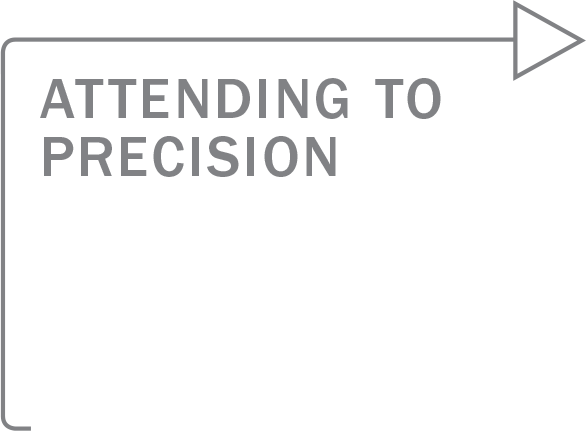 Be sure to analyze the
data values to help you
select an appropriate
viewing window for
your graph.
The approximate height of a person with a 35-centimeter femur is
156 centimeters. This is less than the estimate found in Example 3.
Homework
Pg 27, #13-24, 27, 29, 32